Jc hillel asb: glimpses
Dominican Republic Service Trip with
Centro Cultural El Guanin, La Piedra
March 9-16, 2013
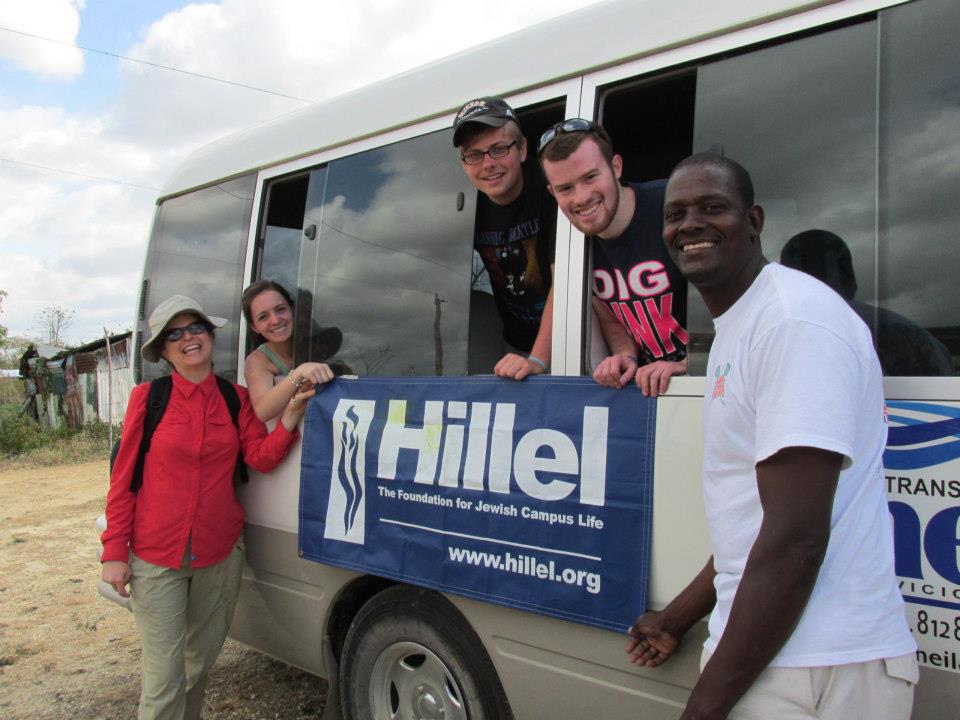 Constructing a new home for a Haitian refugee family
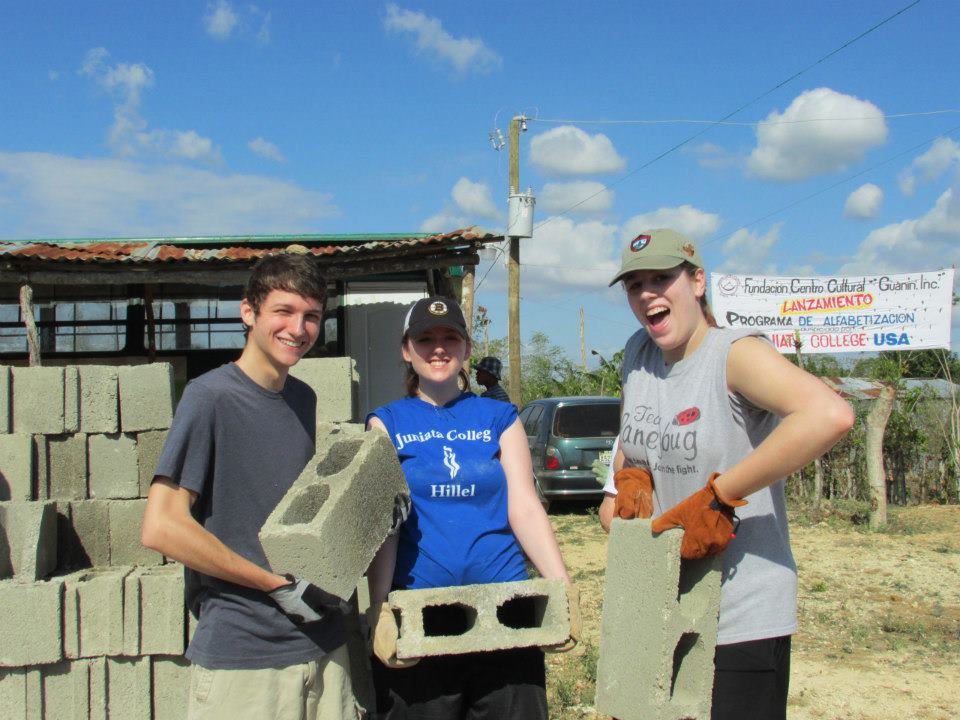 ^ After!
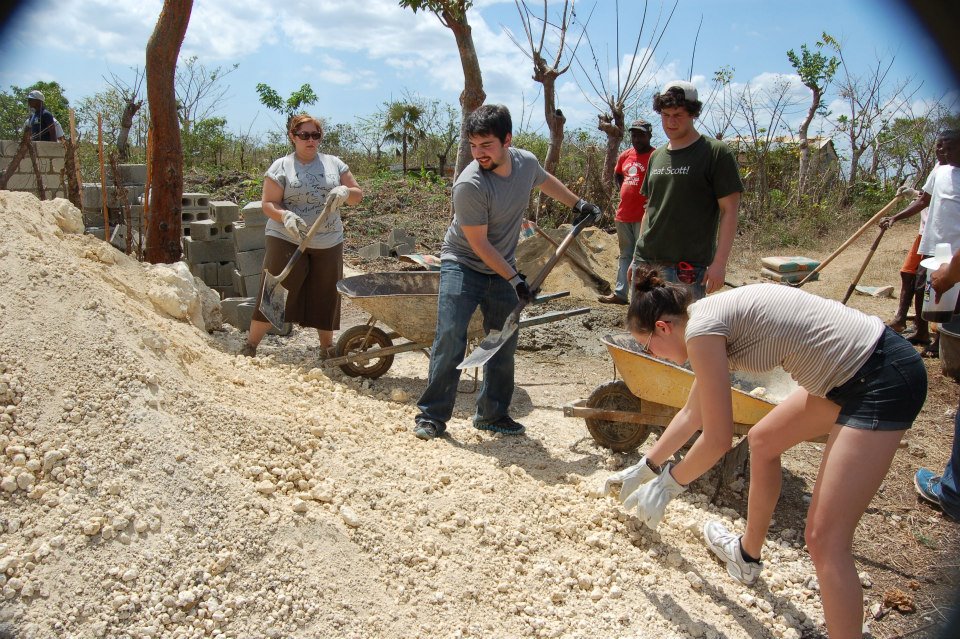 Before:
Teaching and entertaining kids
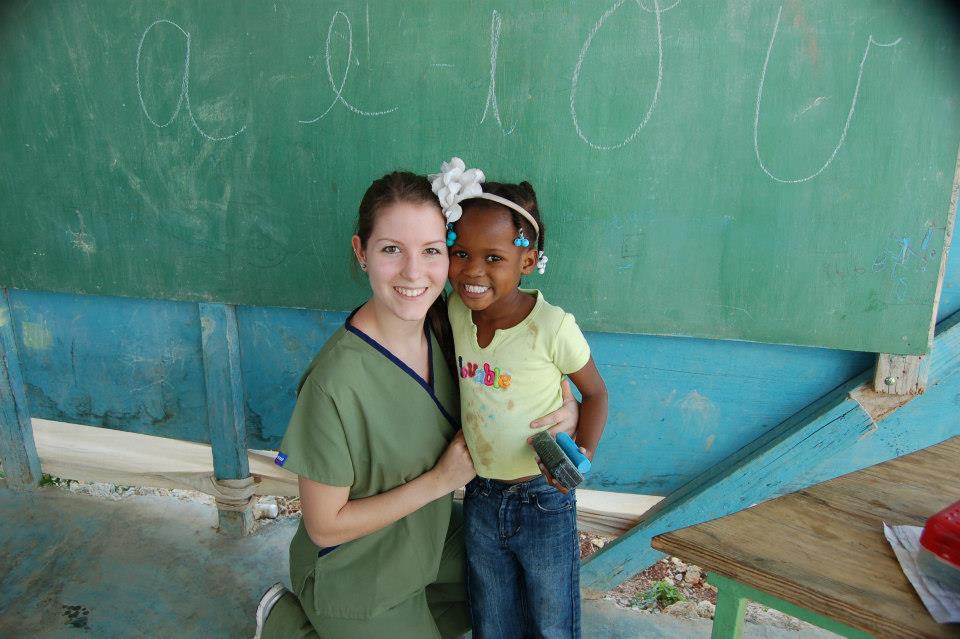 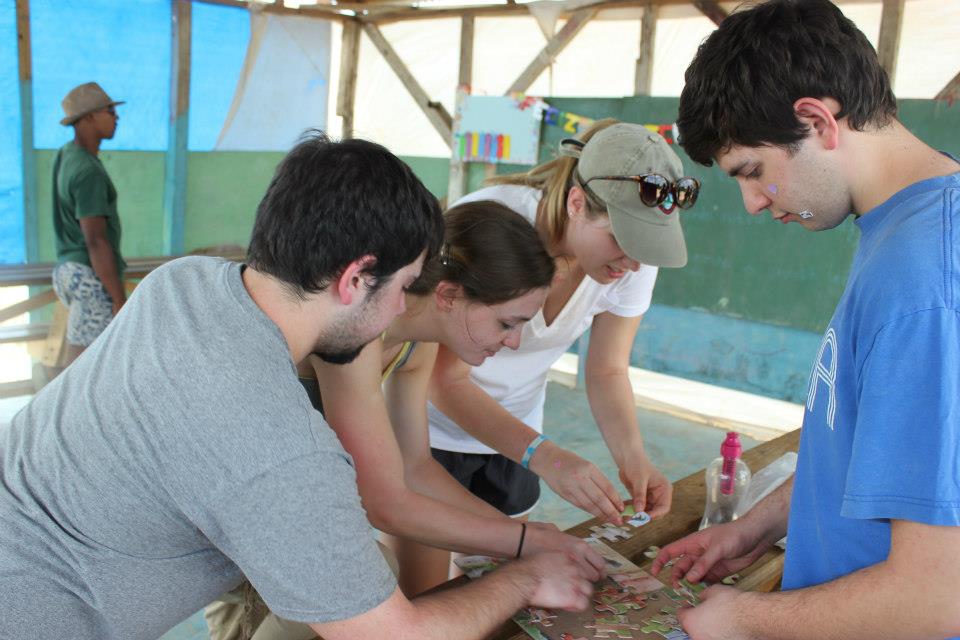 Medical inventory & training help
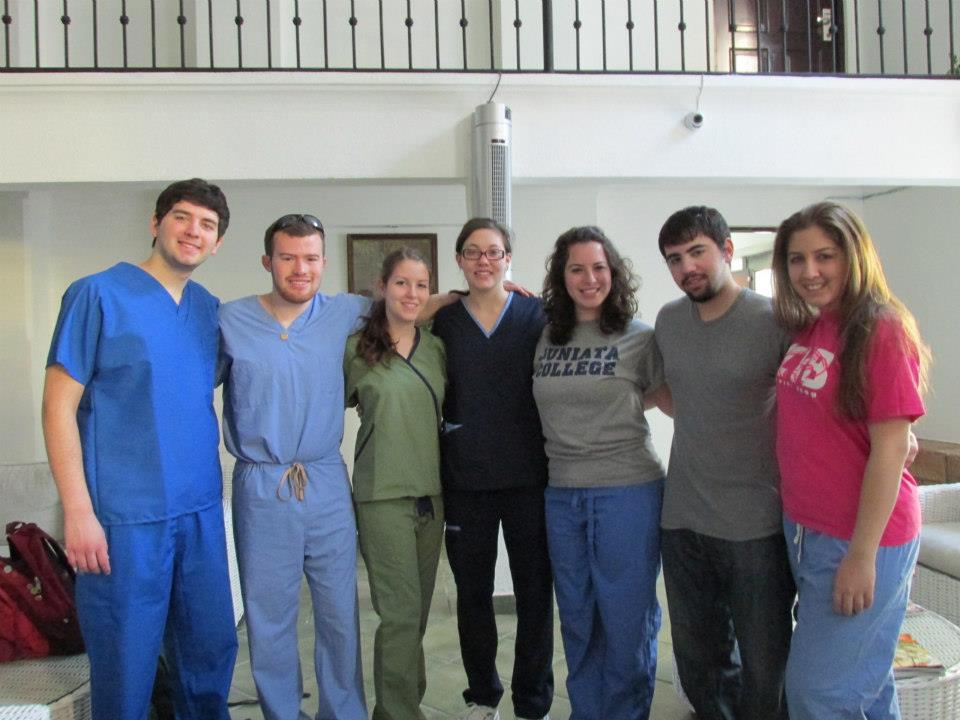 Cultural events and celebrations
Dominican dancing lessons
Baseball, top DR sport
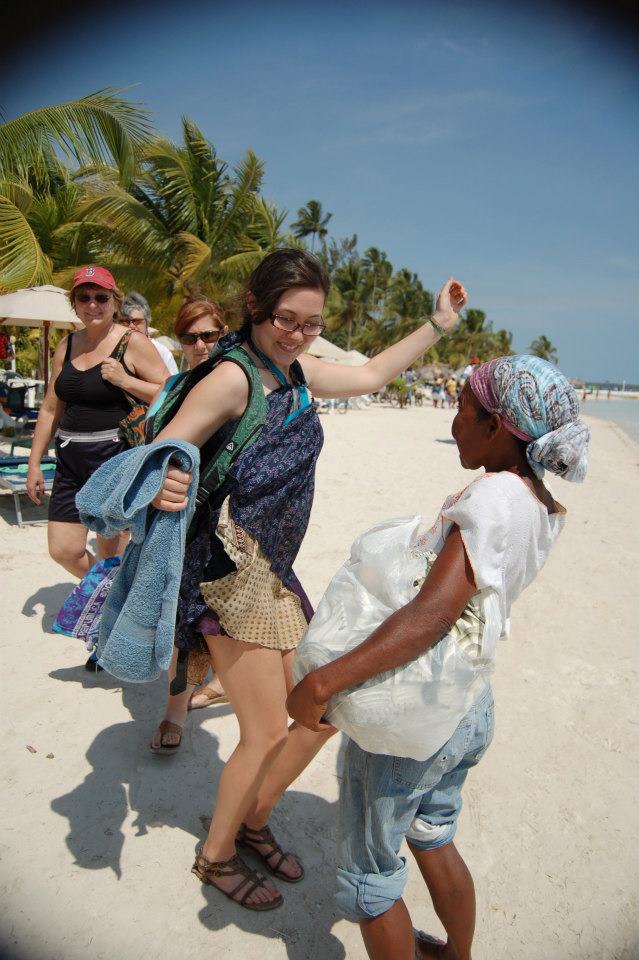 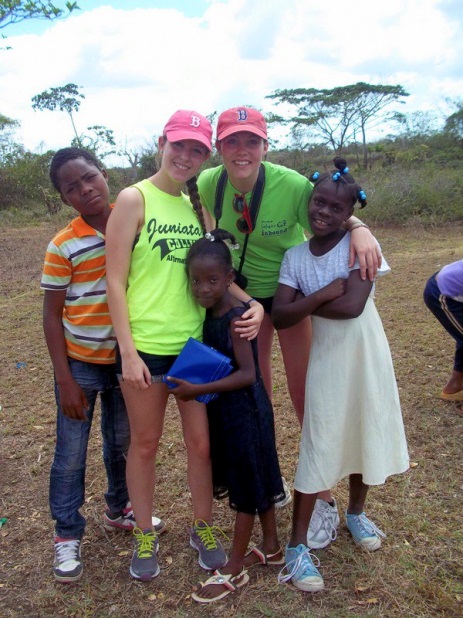 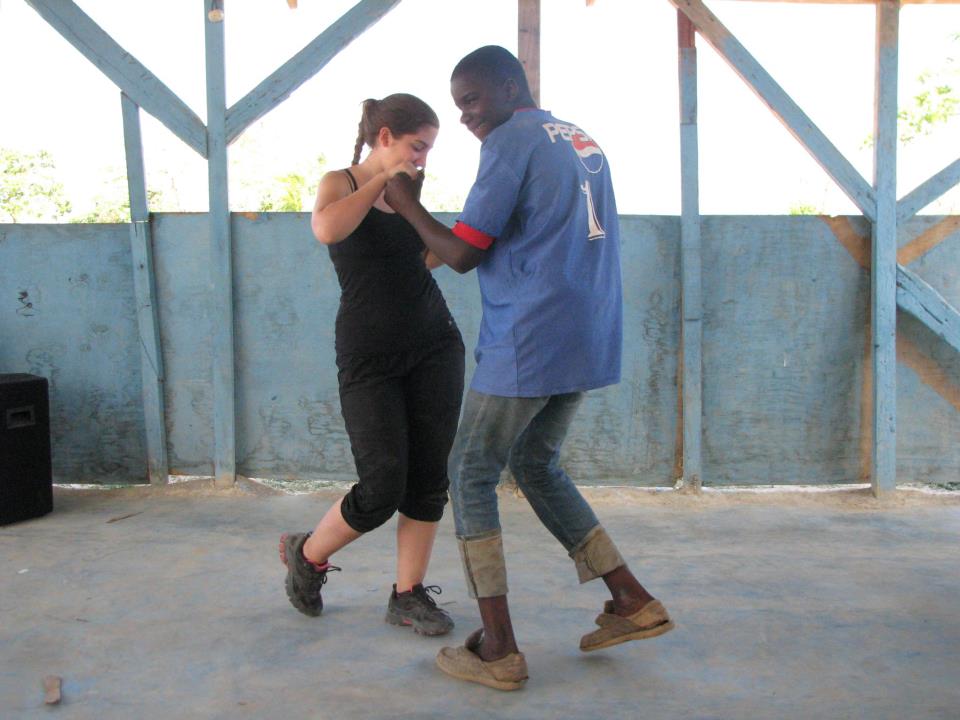 MORE!!!
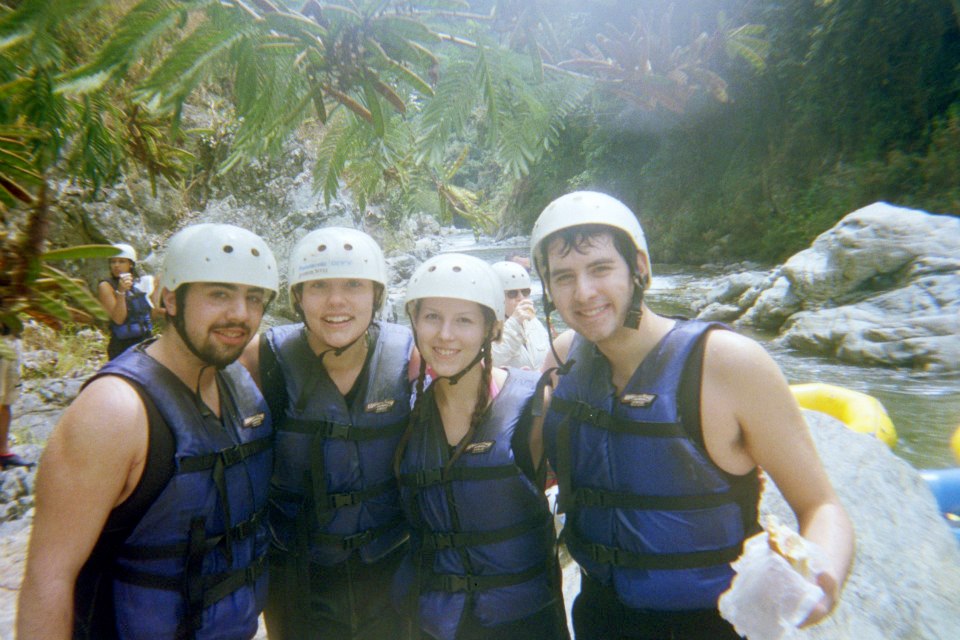 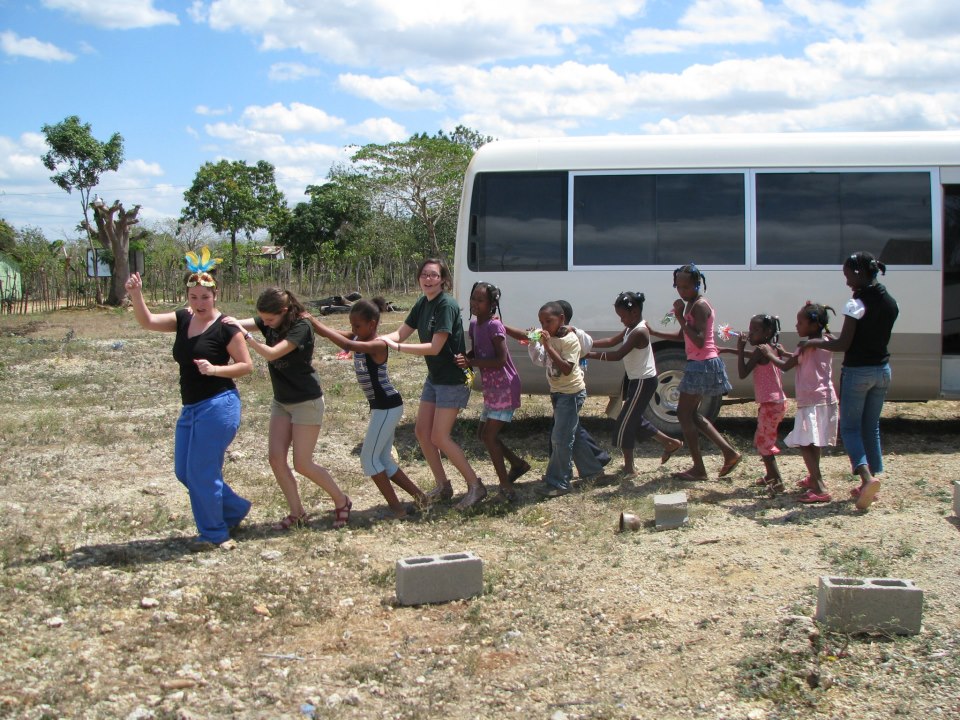 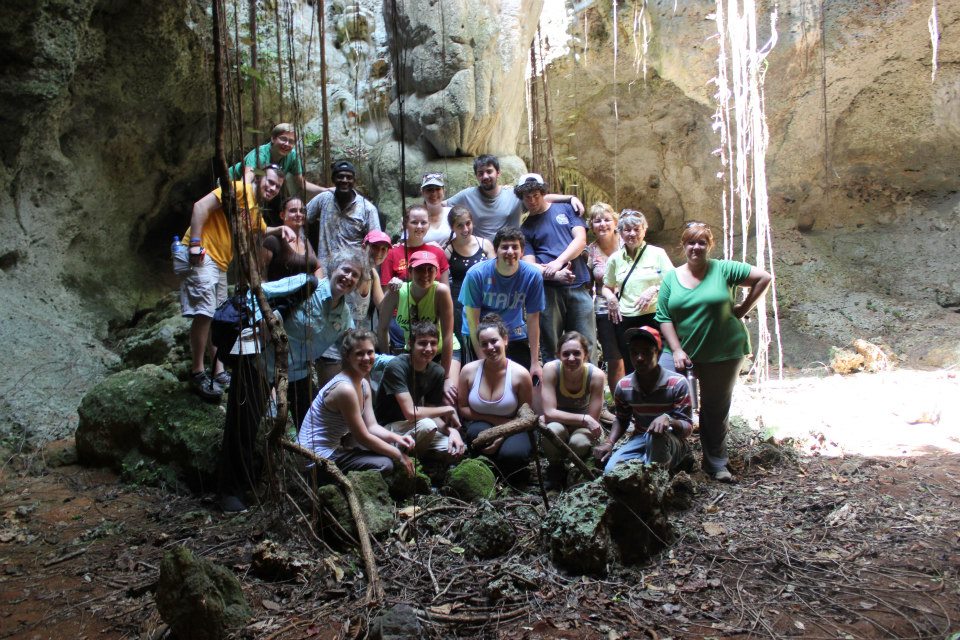 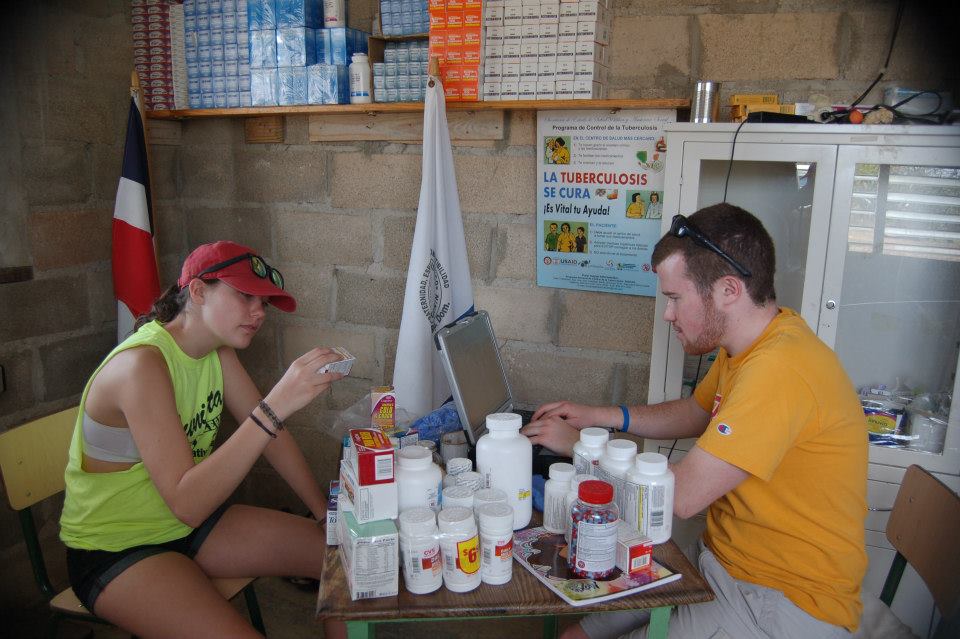 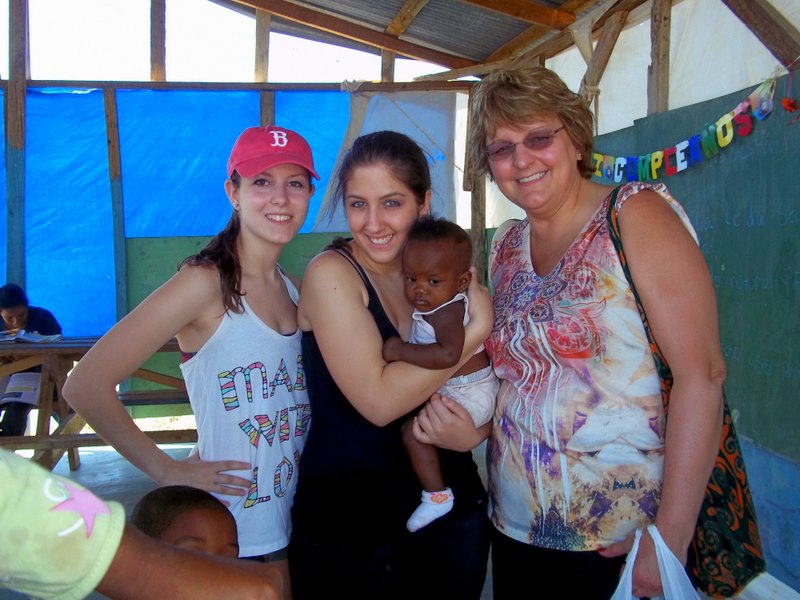 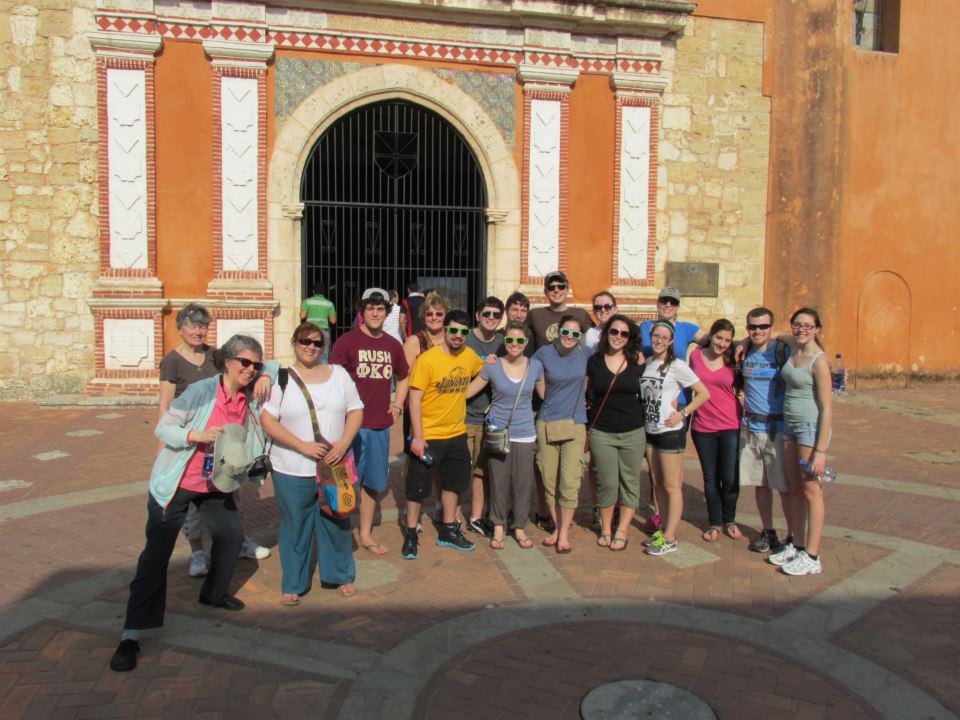